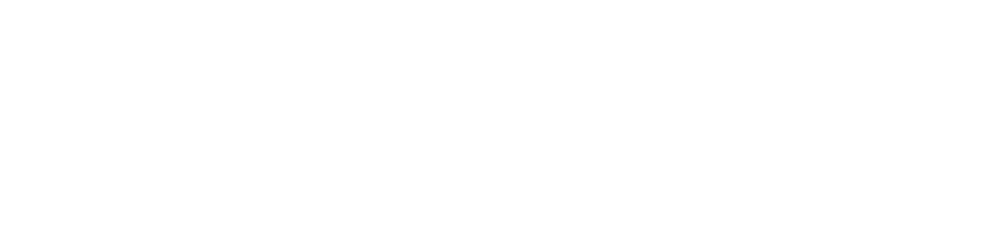 Sunday Evening
Ephesians 6:1-9
Joshua Tapp
True Words Baptist Church – 1377 S. 20th St. Louisville, KY – TrueWordsBaptist.org
Ephesians 6:1-5   Children, obey your parents in the Lord: for this is right.  2 Honour thy father and mother; (which is the first commandment with promise;)  3 That it may be well with thee, and thou mayest live long on the earth.  4 And, ye fathers, provoke not your children to wrath: but bring them up in the nurture and admonition of the Lord.  5 Servants, be obedient to them that are your masters according to the flesh, with fear and trembling, in singleness of your heart, as unto Christ;
Ephesians 6:6-9   Not with eyeservice, as menpleasers; but as the servants of Christ, doing the will of God from the heart;  7 With good will doing service, as to the Lord, and not to men:  8 Knowing that whatsoever good thing any man doeth, the same shall he receive of the Lord, whether he be bond or free.  9 And, ye masters, do the same things unto them, forbearing threatening: knowing that your Master also is in heaven; neither is there respect of persons with him.
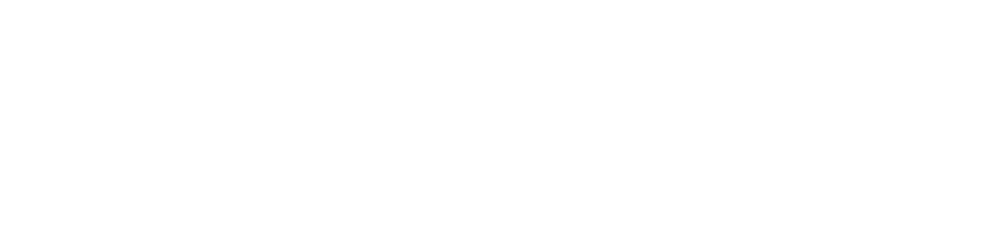 Title of the Sermon
Honor Thy Father and Thy Mother - Even
When It Hurts
True Words Baptist Church – 1377 S. 20th St. Louisville, KY – TrueWordsBaptist.org
Exodus 20:12  Honour thy father and thy mother: that thy days may be long upon the land which the LORD thy God giveth thee.
Leviticus 19:3  Ye shall fear every man his mother, and his father, and keep my sabbaths: I am the LORD your God.
Ephesians 6:1-3  Children, obey your parents in the Lord: for this is right.  2 Honour thy father and mother; (which is the first commandment with promise;)  3 That it may be well with thee, and thou mayest live long on the earth.
Colossians 3:20-21  Children, obey your parents in all things: for this is well pleasing unto the Lord.  21 Fathers, provoke not your children to anger, lest they be discouraged.
Leviticus 19:32  Thou shalt rise up before the hoary head, and honour the face of the old man, and fear thy God: I am the LORD.
Exodus 21:15  And he that smiteth his father, or his mother, shall be surely put to death.
Exodus 21:17  And he that curseth his father, or his mother, shall surely be put to death.
Proverbs 20:20  Whoso curseth his father or his mother, his lamp shall be put out in obscure darkness.
Proverbs 30:17  The eye that mocketh at his father, and despiseth to obey his mother, the ravens of the valley shall pick it out, and the young eagles shall eat it.
Malachi 1:6  A son honoureth his father, and a servant his master: if then I be a father, where is mine honour? and if I be a master, where is my fear? saith the LORD of hosts unto you, O priests, that despise my name. And ye say, Wherein have we despised thy name?
1 Kings 2:19  Bath-sheba therefore went unto king Solomon, to speak unto him for Adonijah. And the king rose up to meet her, and bowed himself unto her, and sat down on his throne, and caused a seat to be set for the king's mother; and she sat on his right hand.
2 Kings 2:12  And Elisha saw it, and he cried, My father, my father, the chariot of Israel, and the horsemen thereof. And he saw him no more: and he took hold of his own clothes, and rent them in two pieces.
John 19:26-27  When Jesus therefore saw his mother, and the disciple standing by, whom he loved, he saith unto his mother, Woman, behold thy son!  27 Then saith he to the disciple, Behold thy mother! And from that hour that disciple took her unto his own home.
Proverbs 1:8-9  My son, hear the instruction of thy father, and forsake not the law of thy mother:  9 For they shall be an ornament of grace unto thy head, and chains about thy neck.
Proverbs 15:5  A fool despiseth his father's instruction: but he that regardeth reproof is prudent.
Proverbs 23:22-25  Hearken unto thy father that begat thee, and despise not thy mother when she is old.  23 Buy the truth, and sell it not; also wisdom, and instruction, and understanding.  24 The father of the righteous shall greatly rejoice: and he that begetteth a wise child shall have joy of him.  25 Thy father and thy mother shall be glad, and she that bare thee shall rejoice.
Proverbs 28:24  Whoso robbeth his father or his mother, and saith, It is no transgression; the same is the companion of a destroyer.
Proverbs 30:11  There is a generation that curseth their father, and doth not bless their mother.
Matthew 15:4-6  For God commanded, saying, Honour thy father and mother: and, He that curseth father or mother, let him die the death.  5 But ye say, Whosoever shall say to his father or his mother, It is a gift, by whatsoever thou mightest be profited by me;  6 And honour not his father or his mother, he shall be free. Thus have ye made the commandment of God of none effect by your tradition.
Luke 18:20  Thou knowest the commandments, Do not commit adultery, Do not kill, Do not steal, Do not bear false witness, Honour thy father and thy mother.
Romans 12:17  Recompense to no man evil for evil. Provide things honest in the sight of all men.
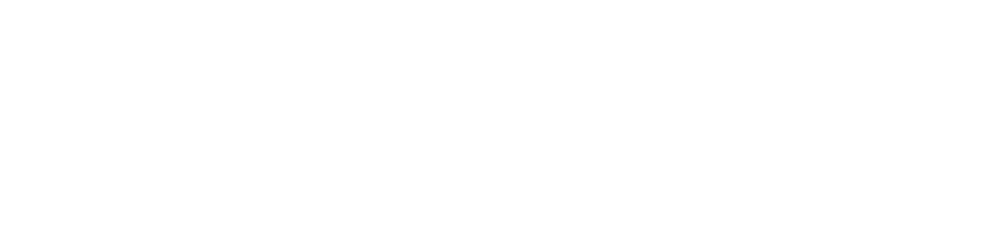 Visit Us:

TrueWordsBaptist.org
True Words Baptist Church – 1377 S. 20th St. Louisville, KY – TrueWordsBaptist.org